FELVÉTELI TÁJÉKOZTATÓ
a 2018/2019-es tanévre
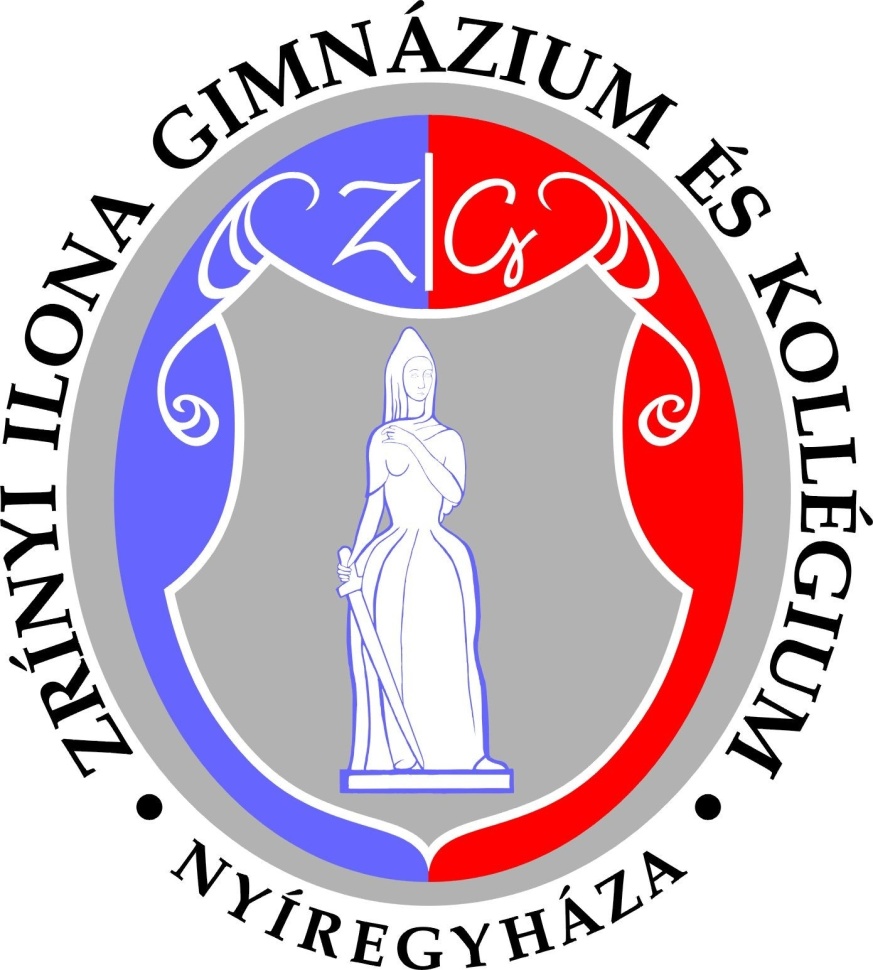 2017. szeptember 14.
Nagy Andrea
igazgatóhelyettes
I. Iskolaszerkezet
 II. Az oktatás sajátosságai
III. Felvételi információk
I. Iskolaszerkezetünk
Az iskolaszerkezet 

Négy évfolyamos – 2 osztály
		általános tantervű, emelt nyelvi óraszámmal 
haladó angol és kezdő angol
kezdő német, kezdő francia és kezdő spanyol („tagozat”)	
Öt évfolyamos – 2 osztály
nyelvi előkészítő (1+4 év) 
     kezdő angol, kezdő német 
AJTP (1+4 év)
II. Az oktatásról
1. Az osztályok szervezésének alapelvei: 
AJTP osztály: pályázat kiírása szerint
Többi osztály: az 1. idegen nyelv szerint
2. Osztályok bontása  
magyar nyelv, matematika, idegen nyelvek, informatika, dráma és tánc
emelt szintű képzés 
			a 11. és a 12. osztályban
3. Második idegen nyelvet
évfolyam szinten szervezzük 
angol, francia, német, orosz, spanyol nyelv a tanulók választása szerint 
kezdő szintű – legalább 10 jelentkező esetén indulhat a csoport
középhaladó szintű– legalább 10 jelentkező esetén indul angolból és németből
A 2. nyelv óraszáma: 3-3-3-3 óra/hét 
NYEK és AJTP osztály – a második évtől tanulja
4. Emelt szintű képzés 
1 emelt szintű tárgy kötelező 
az igényeket felmérve szervezzük, legalább 10 jelentkező esetén	
11-12. évfolyamon (+2, +3 óra)
„kisfakt”:
	pl. magyar: 	   6 óra/hét; 7 óra/hét
	   történelem:    5 óra/hét; 6 óra/hét
„nagyfakt”:
		matematika:   6 ill. 7 óra/hét 
		biológia:          4 ill. 5 óra/hét 
Kémia – 3 ill. 4 óra/hét
Ebben a tanévben: 25 csoport, 91 óra

11. osztály:11 csoport – 35 óra/hét
12. osztály:14 csoport – 56 óra/hét
III.  FELVÉTELI 2018/2019-es tanévre
OM: 033652
Intézményi kód: 001

Induló osztályok:

2 osztály – 4 éves képzés
1 osztály – nyelvi előkészítő – 5 éves képzés
1 osztály – AJTP osztály – 5 éves képzés
A osztály
4 éves képzés – 35 óra/hét
haladó angol (0001) 5-6-4-3 óra/hét az 1. nyelvből
kezdő angol (0002) 5-6-6-6 óra/hét az 1. nyelvből
Felvételi vizsga:
Központi  írásbeli magyarból és matematikából (jan.20.10.00 óra)
Szóbeli felvételi haladó angol tanulmányi területre: társalgás  angol nyelven a kiadott tematika szerint, képek alapján (febr. 22. 14.00 óra)	 www.zrinyinyh.hu
A felvételi pontok aránya haladó angol
szóbeli pontok (max.20 pont)
hozott pontok (max.30 pont)
a magyar és a matematika írásbeli %-ának átlaga (max.50 pont)
A hozott pontok számolása
a 7. oszt. év végi, és a 8. oszt. félévi osztályzatok
B osztály

4 éves képzés – 35 óra/hét
kezdő német (0003) – kezdő francia (0004) – kezdő spanyol (0005) 
5-6-6-6 óra/hét az 1. nyelvből
Felvételi vizsga:
Központi  írásbeli magyarból és matematikából (jan.20. 10.00 óra)	
- Szóbeli felvételi nincs.
D osztály (Nyelvi előkészítő osztály)

5 évfolyamos képzés (1+4 év)
Kezdő angol (0006) vagy kezdő német (0007)
A 9.NYEK osztályban  30 óra/hét
	az első nyelv:      18 óra/hét     (648 óra/év)
9-12. osztályban
		5-6-4-3 óra/hét az 1. nyelvből
2. nyelv: 9-12. osztályban
Felvételi vizsga:
Központi  írásbeli magyarból és matematikából (jan.20. 10.00 óra) 	
Szóbeli felvételi nincs.
A felvételi pontok aránya- minden kezdő nyelvű osztályba -
hozott pontok 
(max. 50 pont)
a magyar és a matematika írásbeli %-ának átlaga 
(max. 50 pont)
A hozott pontok számolása
a 7. oszt. év végi, és a 8. oszt. félévi osztályzatok
Azonos felvételi pontszám esetén 
előnyben részesül:

a halmozottan hátrányos helyzetű tanuló
a nyíregyházi tanuló
a testvére is gimnáziumunk tanulója
C osztály: AJTP

A jelentkezés és a felvétel feltételei – EMMI pályázat szerint: www.zrinyinyh.hu 

Szülői beiskolázási tájékoztató és nyílt nap a tanulóknak: 
	2017. szeptember 28-án 10.00 órától
AJTP
5 évfolyamos képzés (1+4 év)
Kezdő angol vagy kezdő német (0008)
A 9.AJTP osztályban  30 óra/hét
az első nyelv: 7-5-6-6-6 óra/hét
2. nyelv: a 9-12. évfolyamon
Felvételi vizsga:
Központi  írásbeli magyarból és matematikából (jan.20. 10.00 óra) 	
Egyéb mérés az EMMI pályázat szerint.
Fontos!
Minden jelentkezés egyenértékű.
A sorrend a tanuló, a szülők számára fontos. 
    Ezt az iskoláknak nem kell tudniuk.
A sorrend egy alkalommal módosítható, de csak akkor érdemes megváltoztatni, ha az előrébb rangsorolt helyre már nem szeretnének felvételt nyerni.
Ha az 1. helyre bizonytalan a felvétel, a 2. helyre biztos, nincs értelme sorrendet módosítani, mert a 2. helyen lévő iskolába, osztályba kötelező a diákot felvenni!
Sajátos nevelési igényű tanulók

Minden tanulónak meg kell írni a központi felvételi dolgozatokat.
Szakértői és rehabilitációs bizottság, ill. Nevelési tanácsadó által kiállított szakvéleményt kell a jelentkezési lappal együtt beküldeni.
Szülői kérvényt kell beadni.
Biztosítjuk az előírt kedvezményeket: pl. számítógép használata, felnagyított feladatlap, írásbelin többletidő biztosítása …
Fontos időpontok
Írásbeli felvételi: 
			2018. január 20. (szombat) 10.00 óra
    A dolgozat megtekintése, lefényképezése: 
			2018. január 25.   8-16 óra 
	Pótnap: 	2018. január 25.  14.00 óra    		JELEZZÉK!
A szóbeli felvételi tervezett időpontjai:
    Haladó angol nyelv:
			2018. február 22.  14.00 óra
Pótnap: 	2018. február 26.  14.00 óra
Bármely változásról honlapunkon adunk tájékoztatást.
Információk
Személyesen.
 A tanulók felvételi eredményei oktatási  azonosítóval megtekinthetők legkésőbb
	2018. március 14-től
 az iskolában a hirdetőtáblán (I. em.)
 a honlapunkon: www.zrinyinyh.hu Telefonon: csak oktatási azonosító alapján   adunk információt.
42/315-911;   42/310-305
Az írásbeli és a szóbeli 
felvételi vizsga időpontjáról 
a felvételire jelentkezőknek 
értesítést 
nem küldünk!
Az írásbeli eredményekről az értesítés a dolgozatok megtekintésekor 
személyesen átvehető.
Köszönöm megtisztelő figyelmüket!